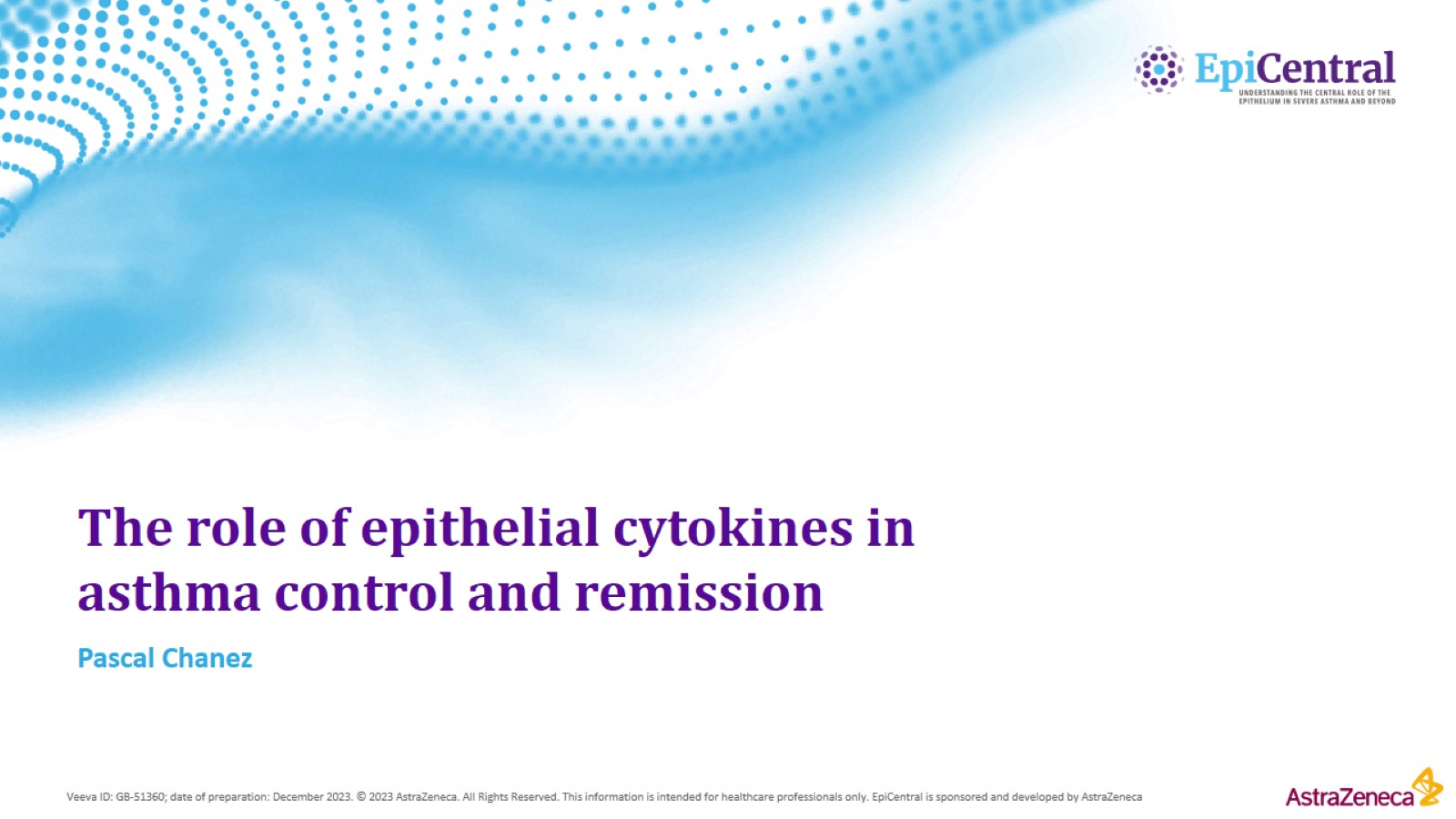 The role of epithelial cytokines in asthma control and remission
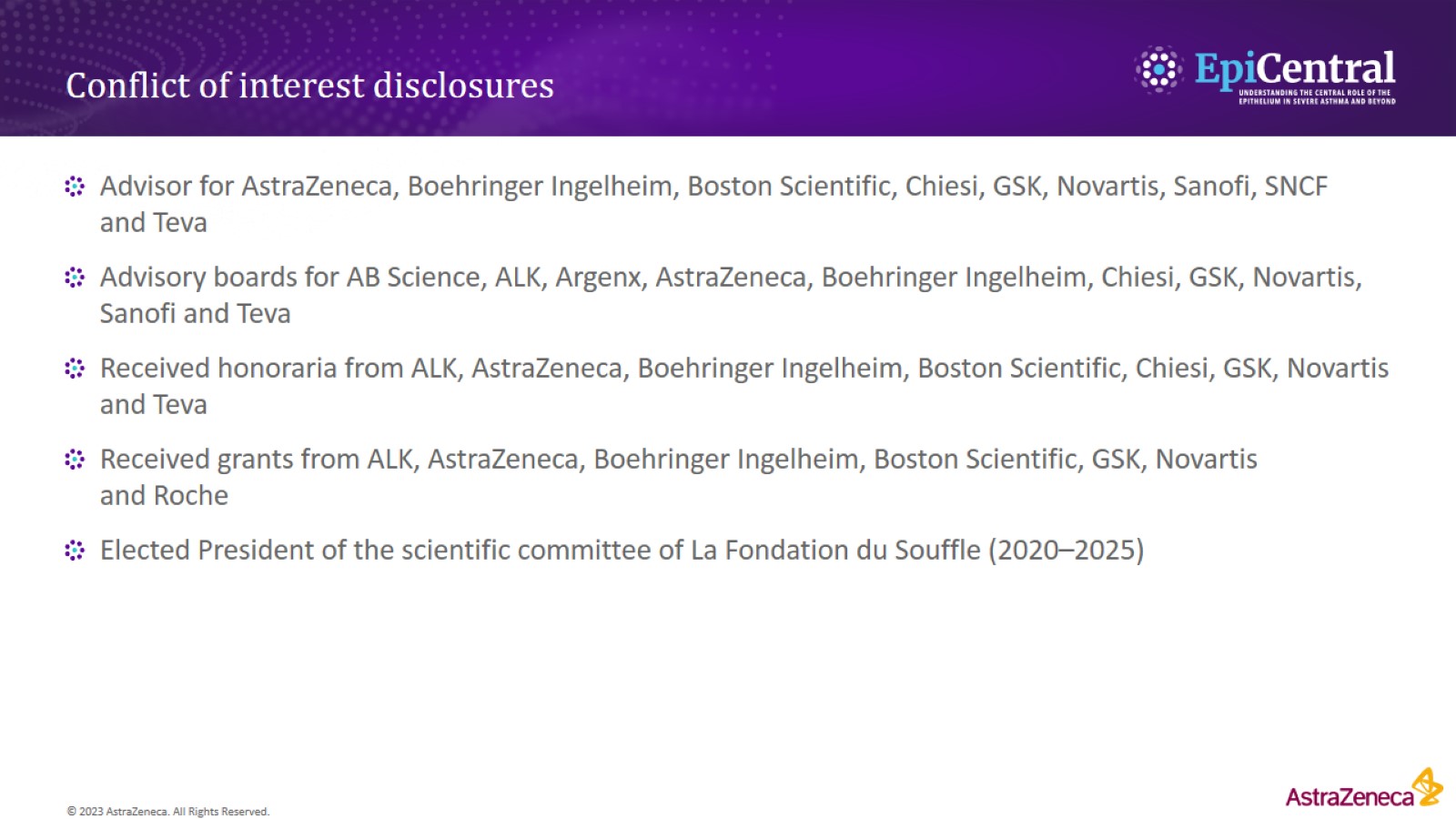 Conflict of interest disclosures
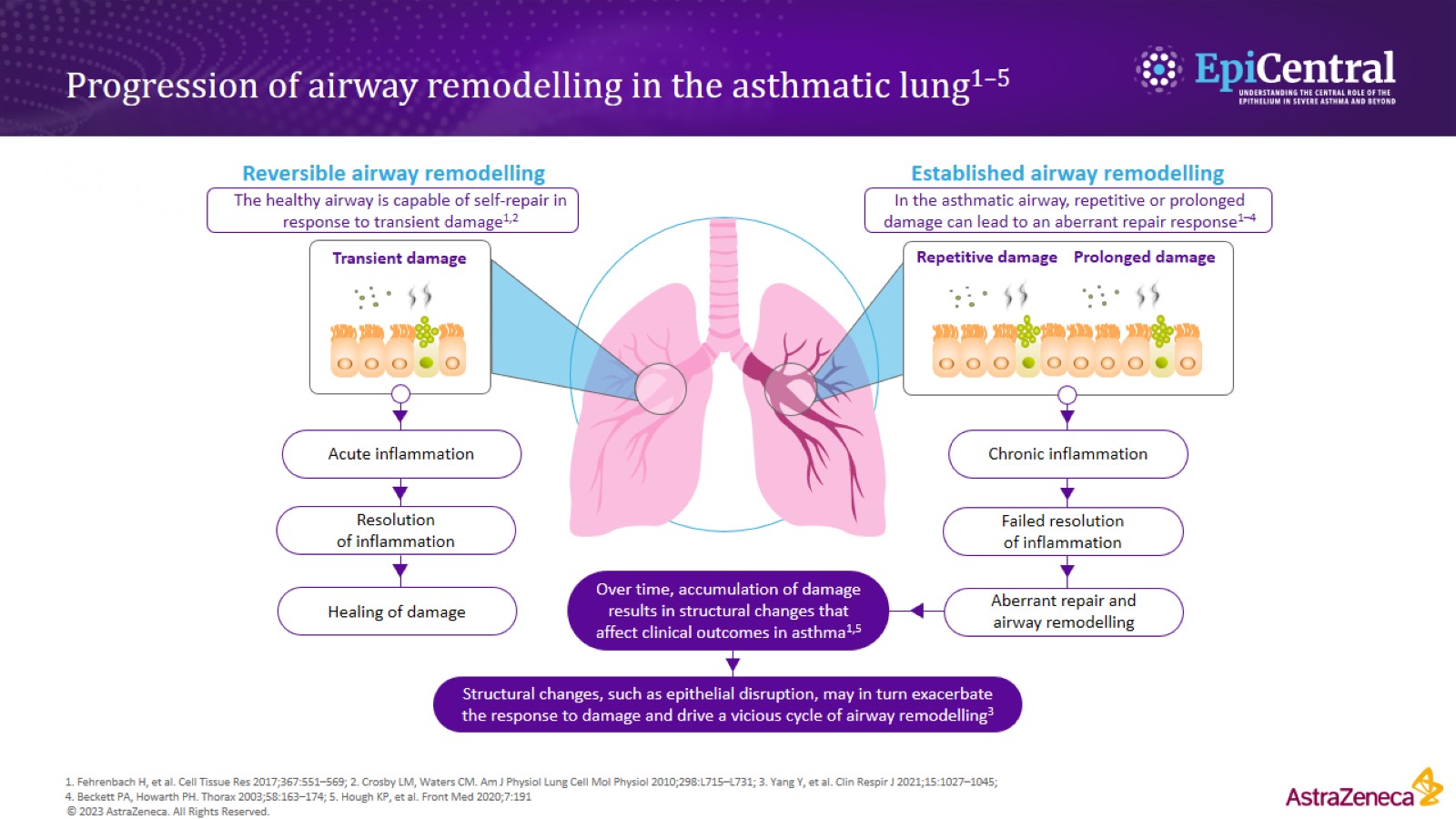 Progression of airway remodelling in the asthmatic lung1–5
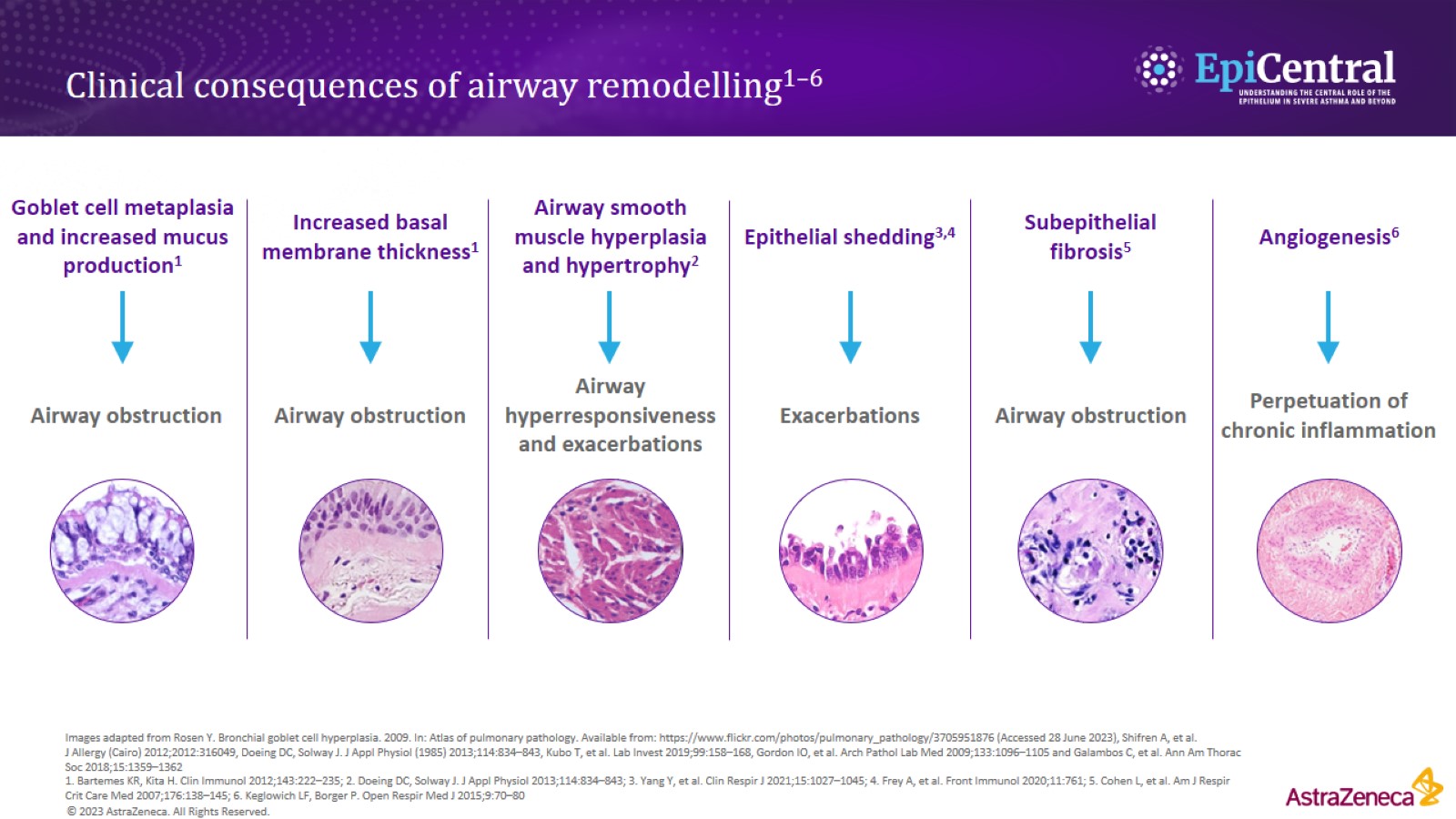 Clinical consequences of airway remodelling1–6
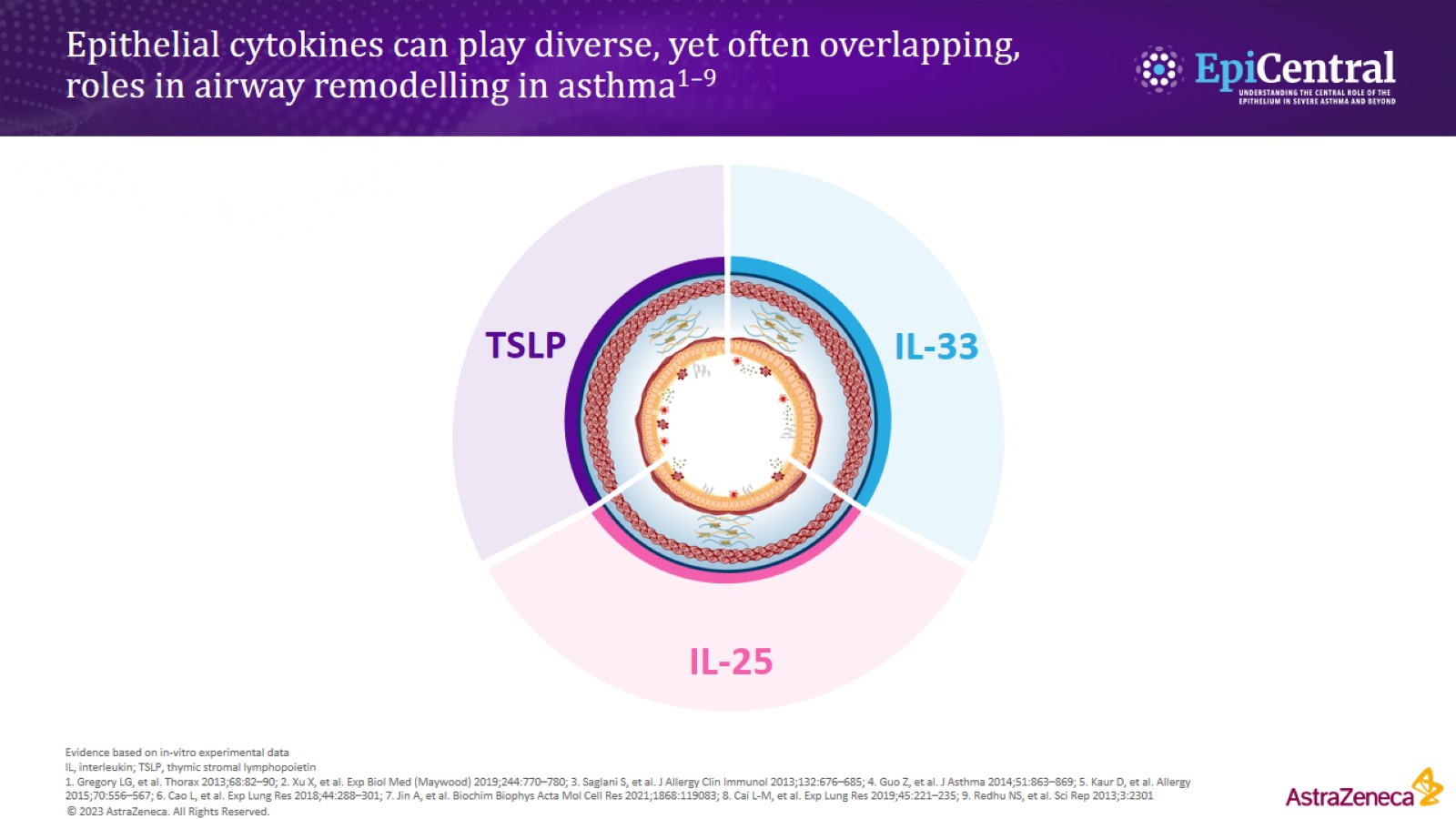 Epithelial cytokines can play diverse, yet often overlapping, roles in airway remodelling in asthma1–9
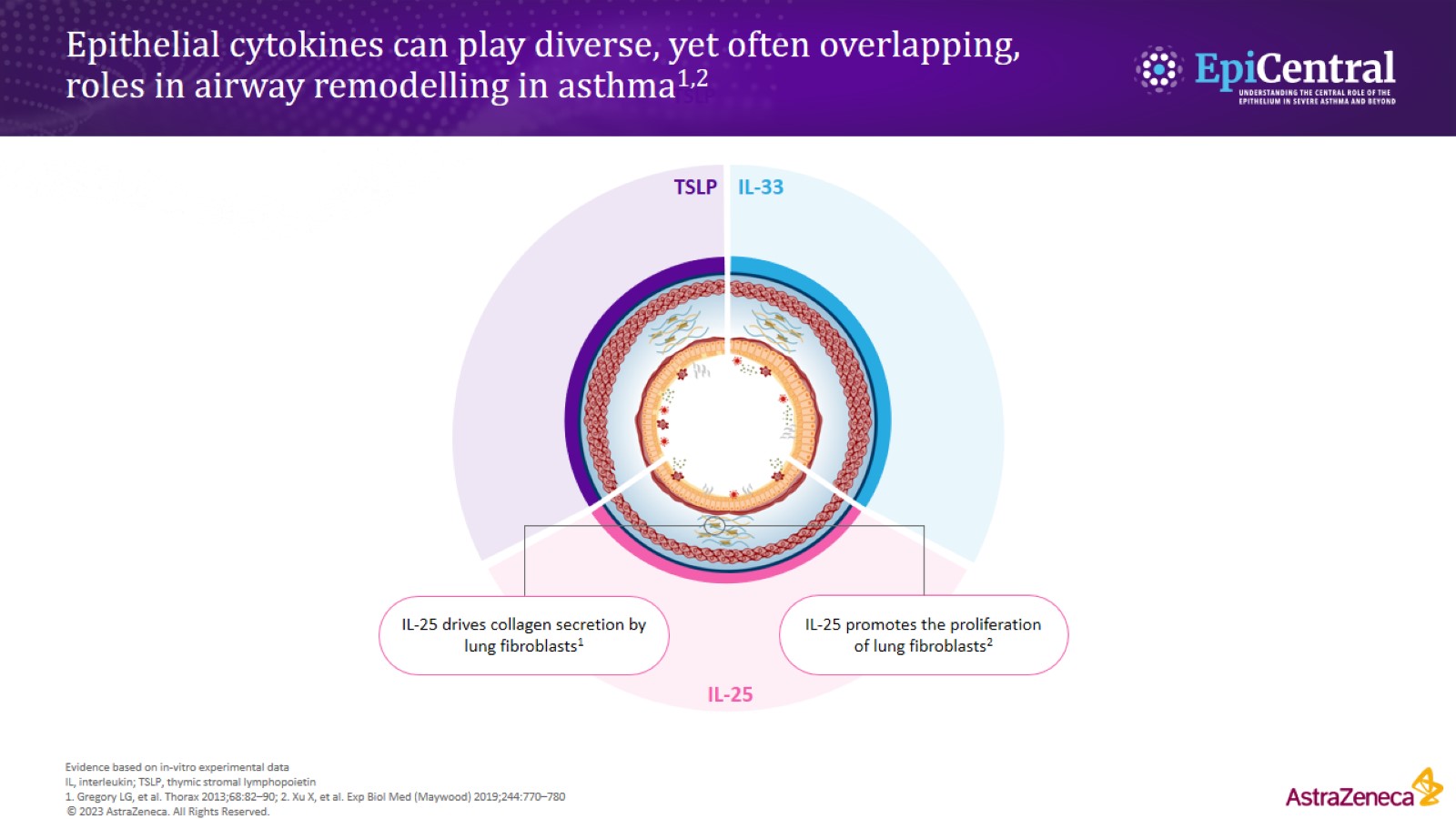 Epithelial cytokines can play diverse, yet often overlapping, roles in airway remodelling in asthma1,2
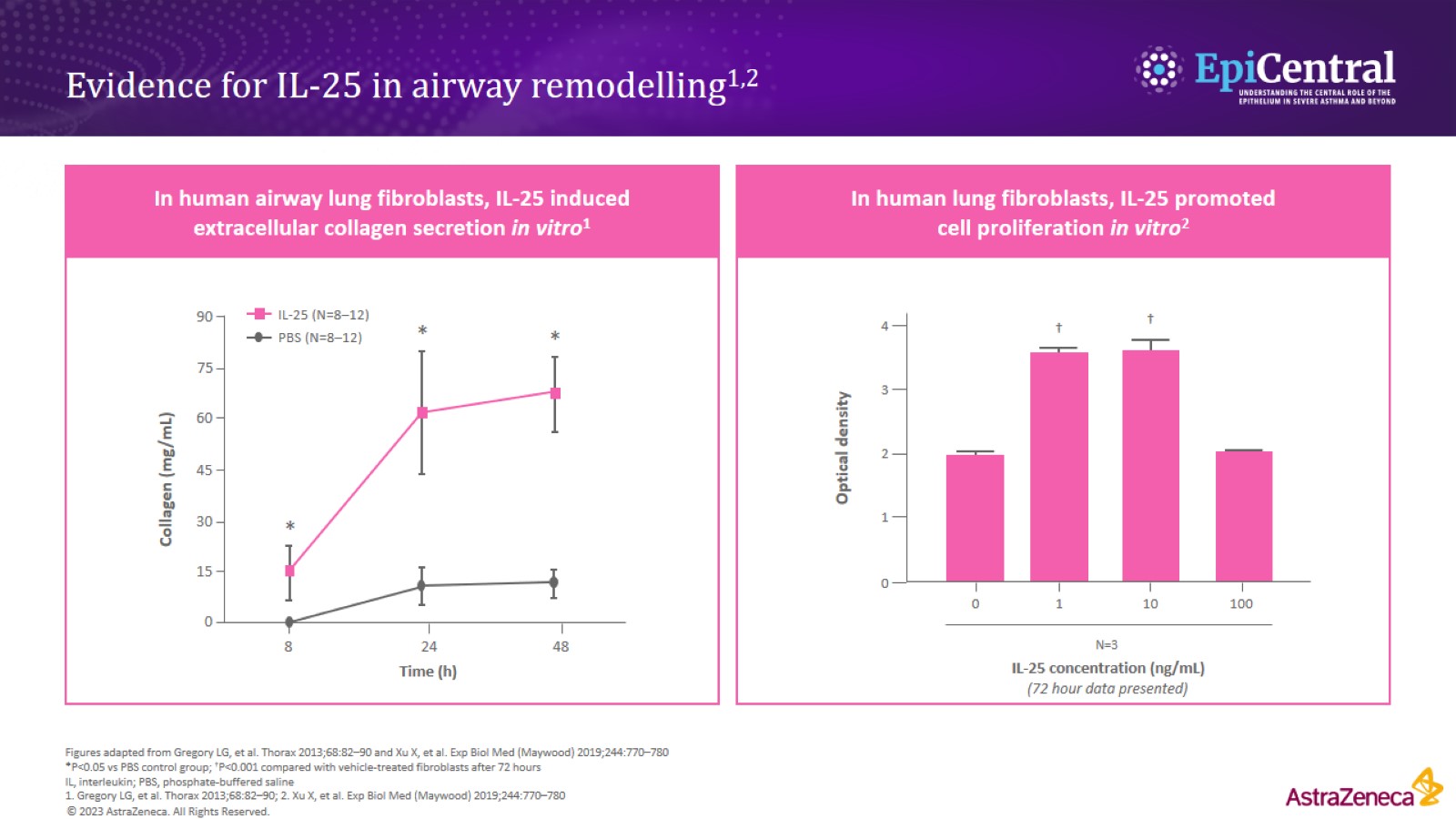 Evidence for IL-25 in airway remodelling1,2
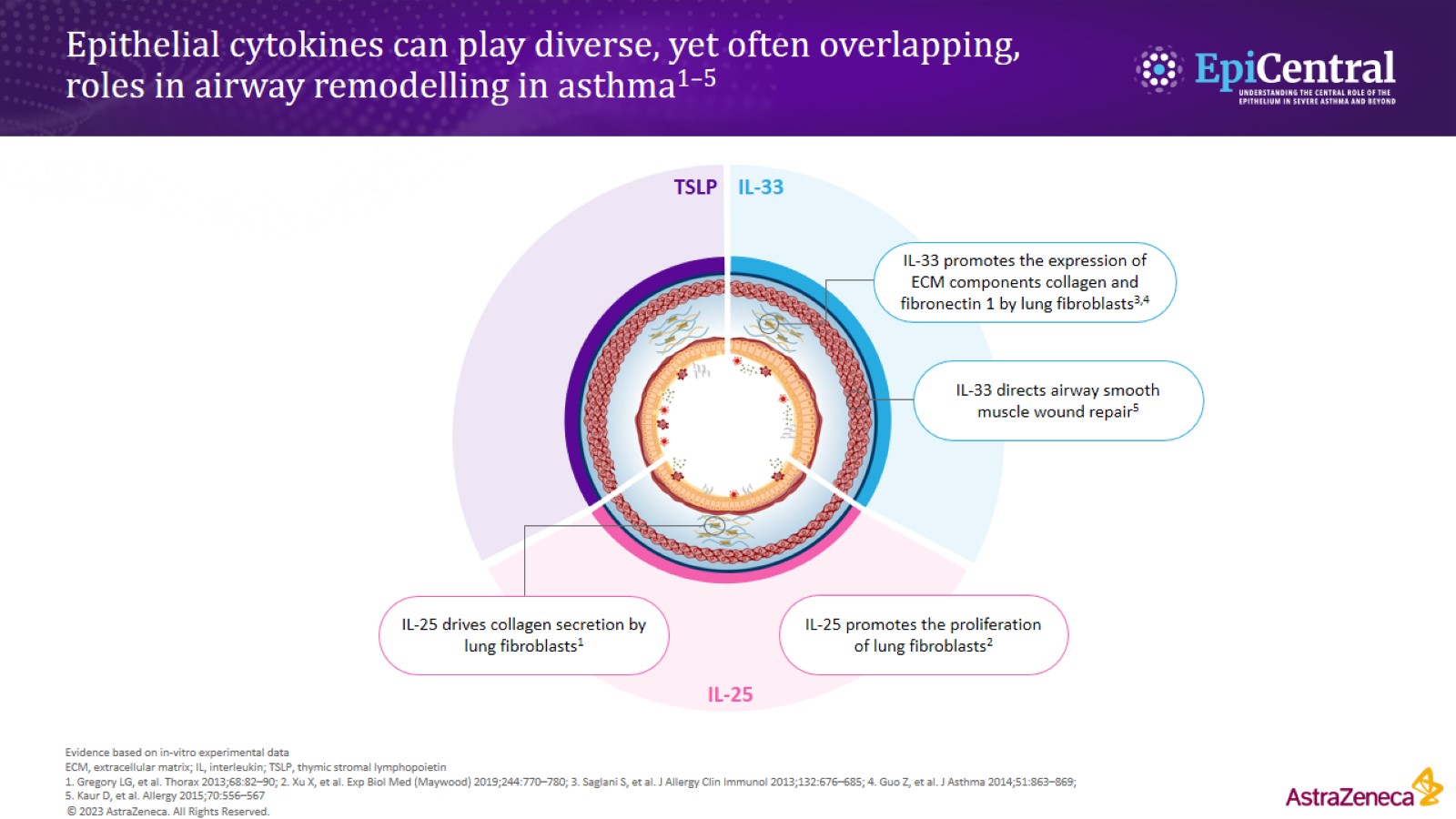 Epithelial cytokines can play diverse, yet often overlapping, roles in airway remodelling in asthma1–5
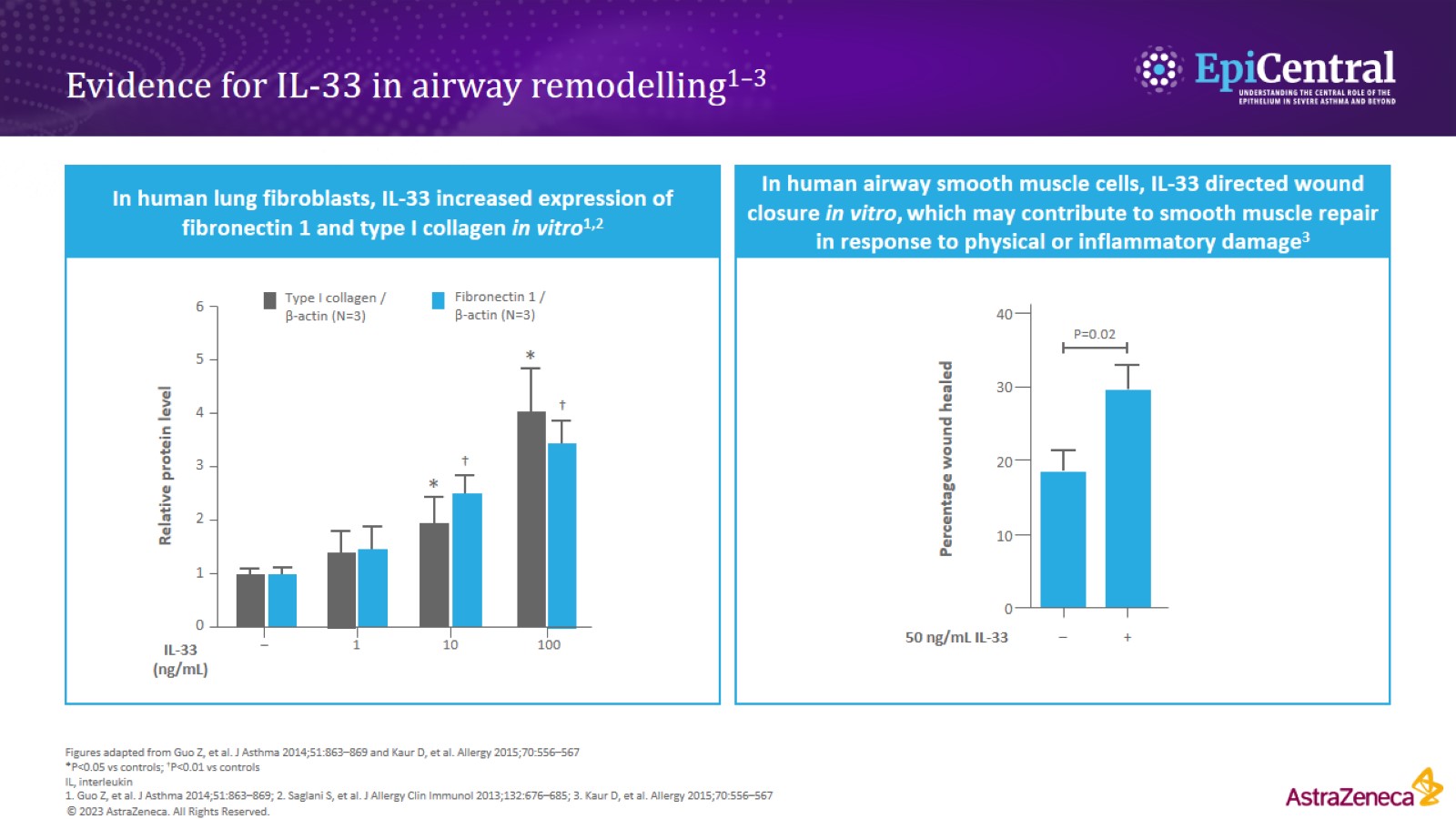 Evidence for IL-33 in airway remodelling1–3
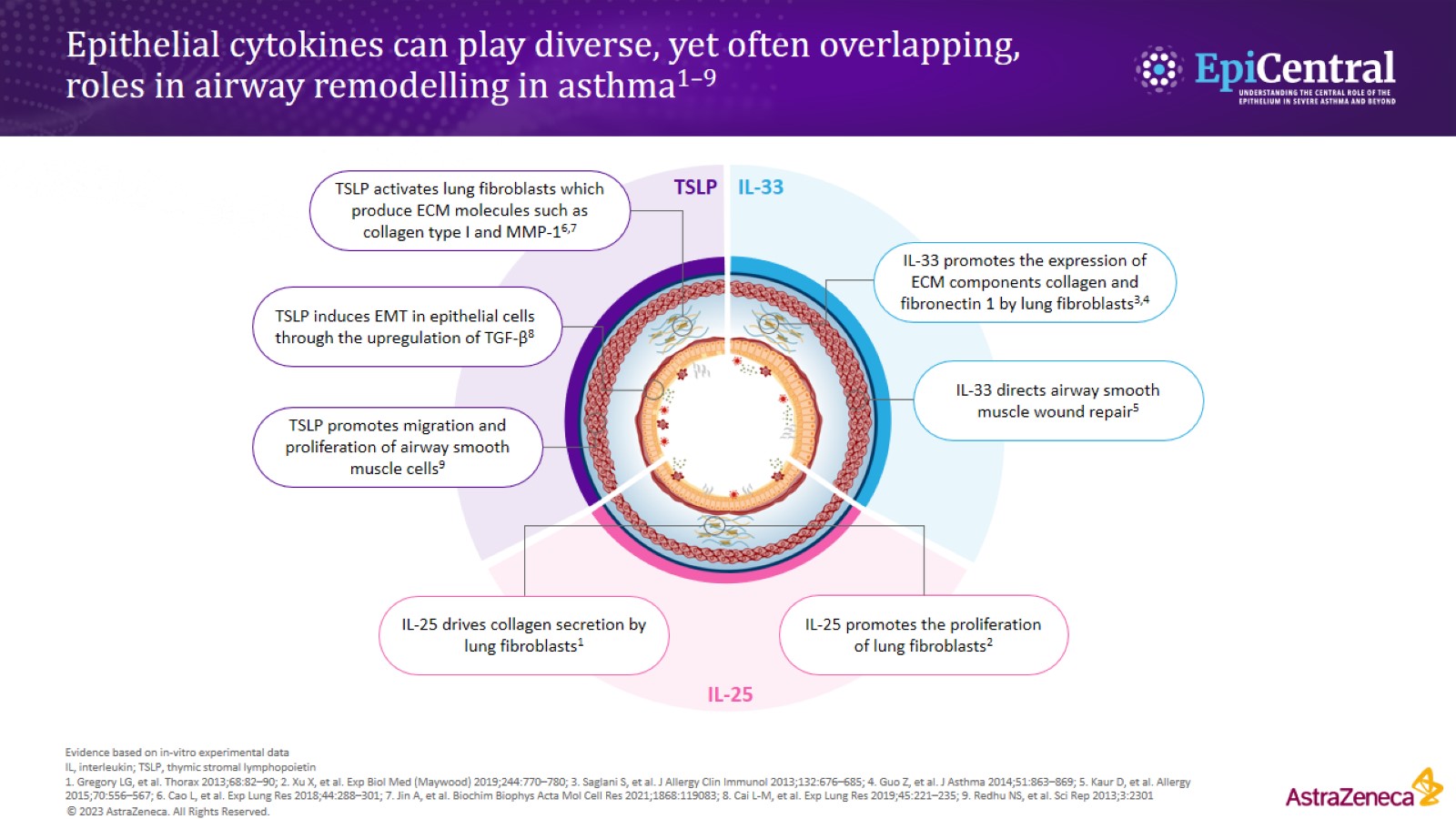 Epithelial cytokines can play diverse, yet often overlapping, roles in airway remodelling in asthma1–9
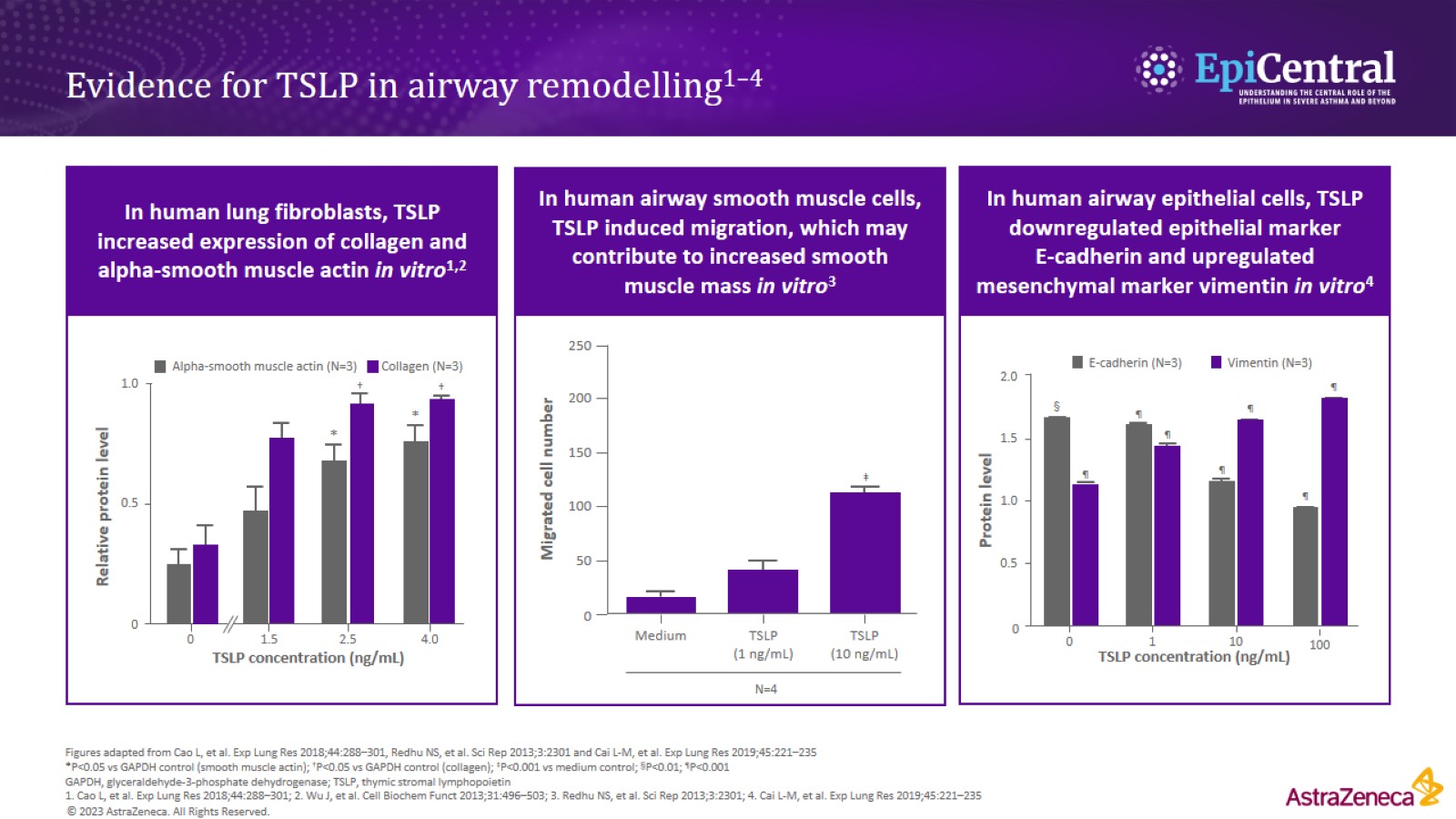 Evidence for TSLP in airway remodelling1–4
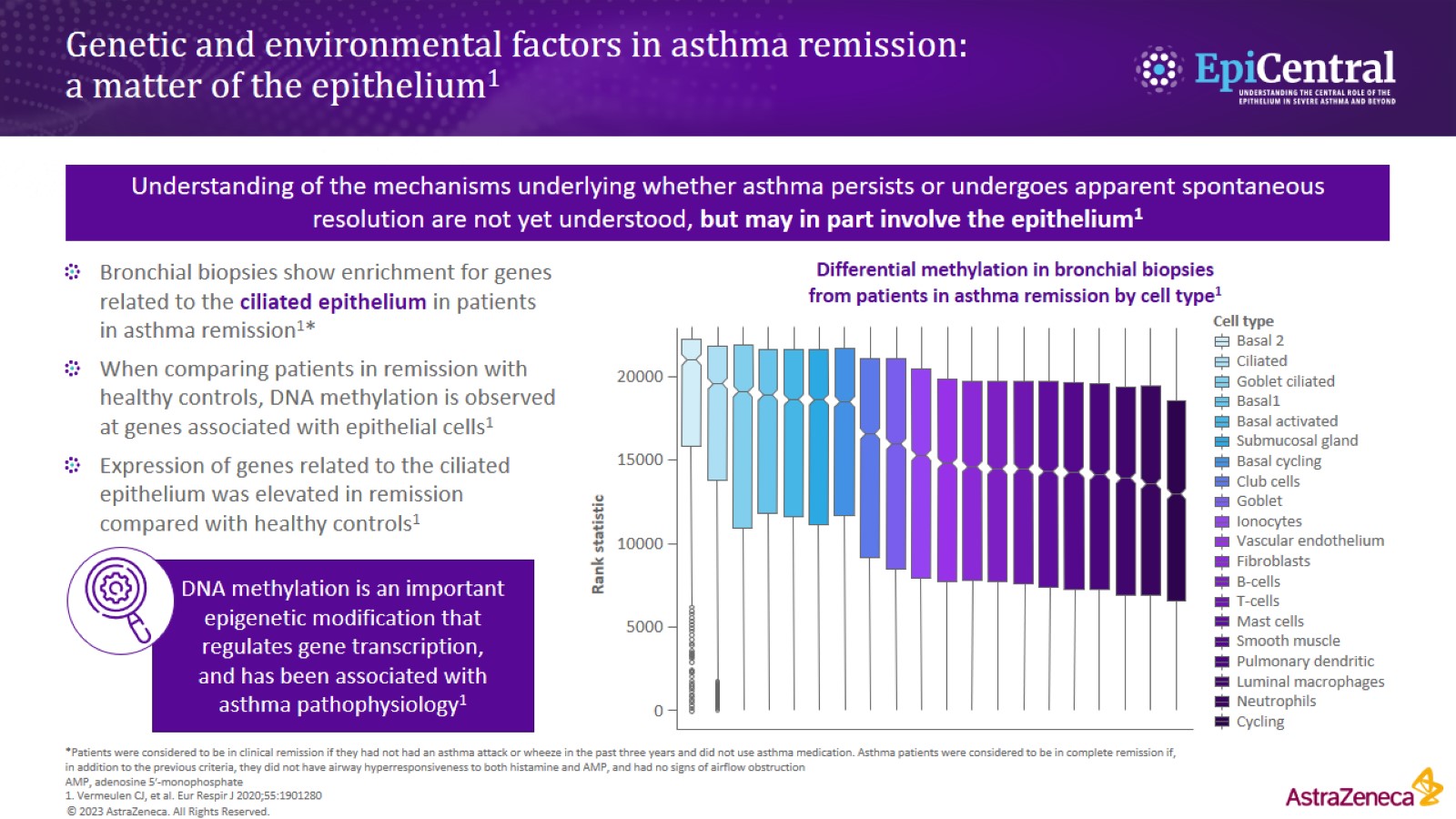 Genetic and environmental factors in asthma remission: a matter of the epithelium1
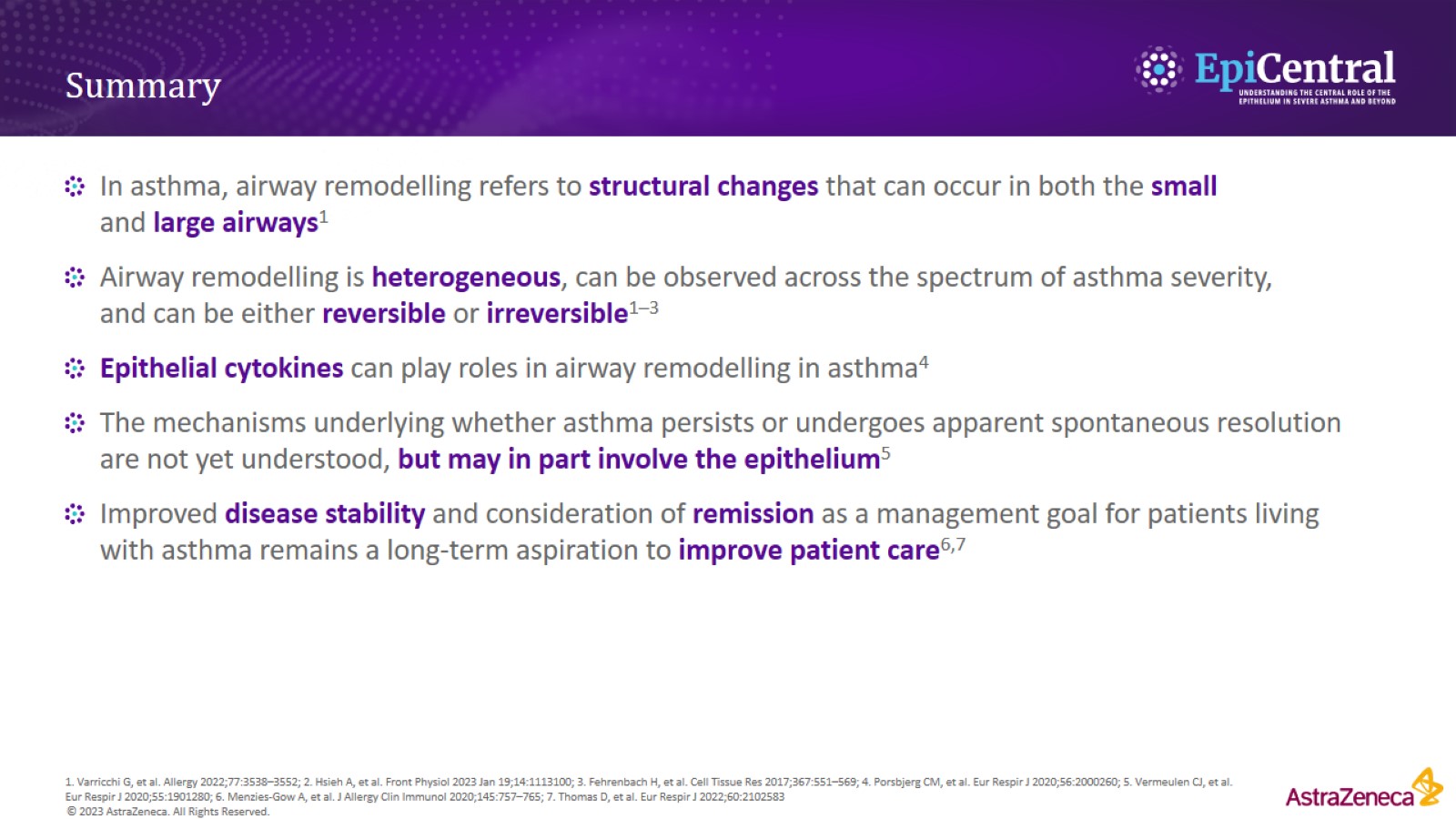 Summary
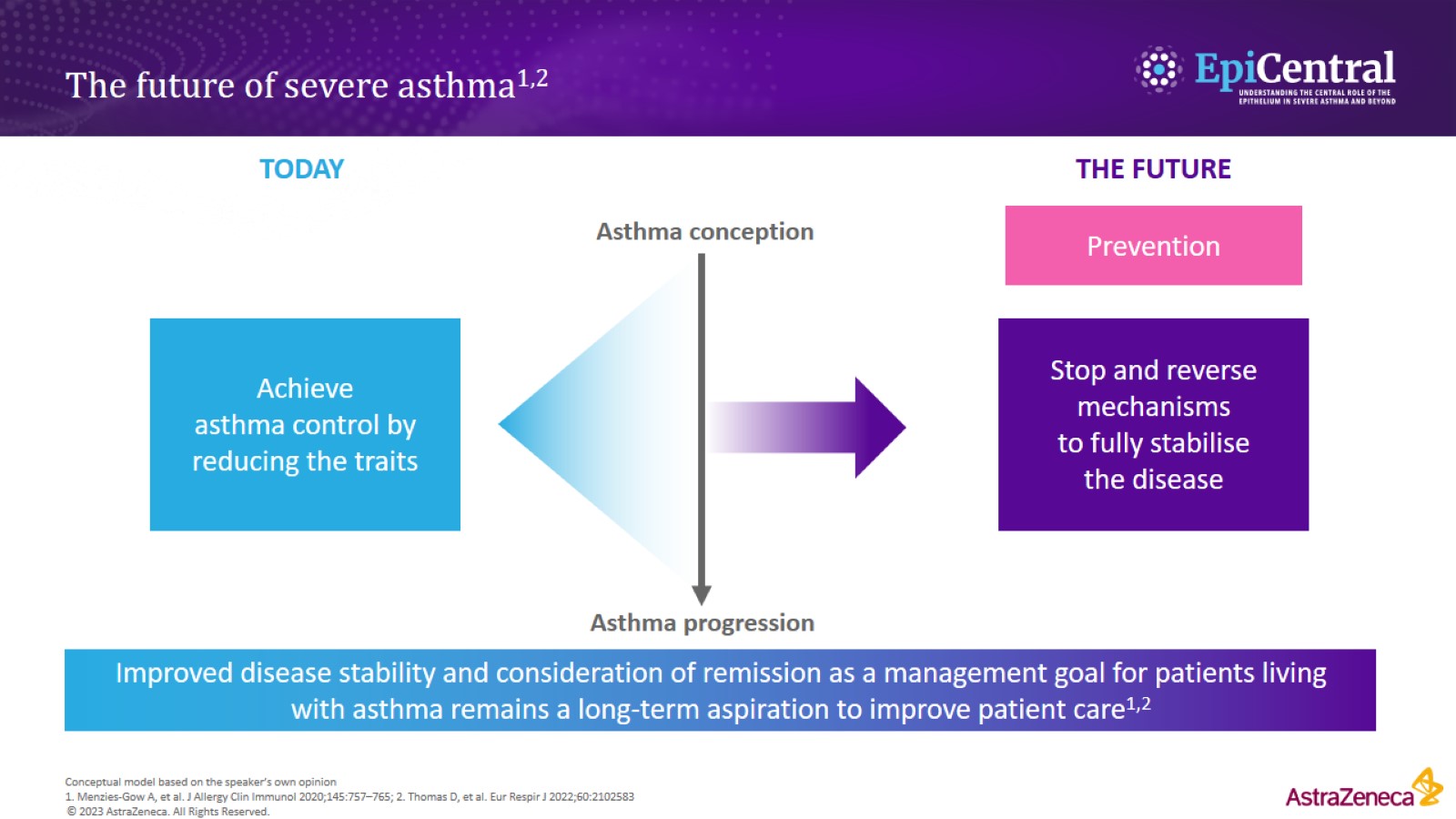 The future of severe asthma1,2